Stakeholder Analysis and Community-Driven Strategies for Addressing Opioid Overdose in Boston.


Evans F Kyei, PhD. MSc. 
Postdoctoral Research Fellow
Center for Substance Use Research and Related Conditions.
Capstone College of Nursing, The University of Alabama.
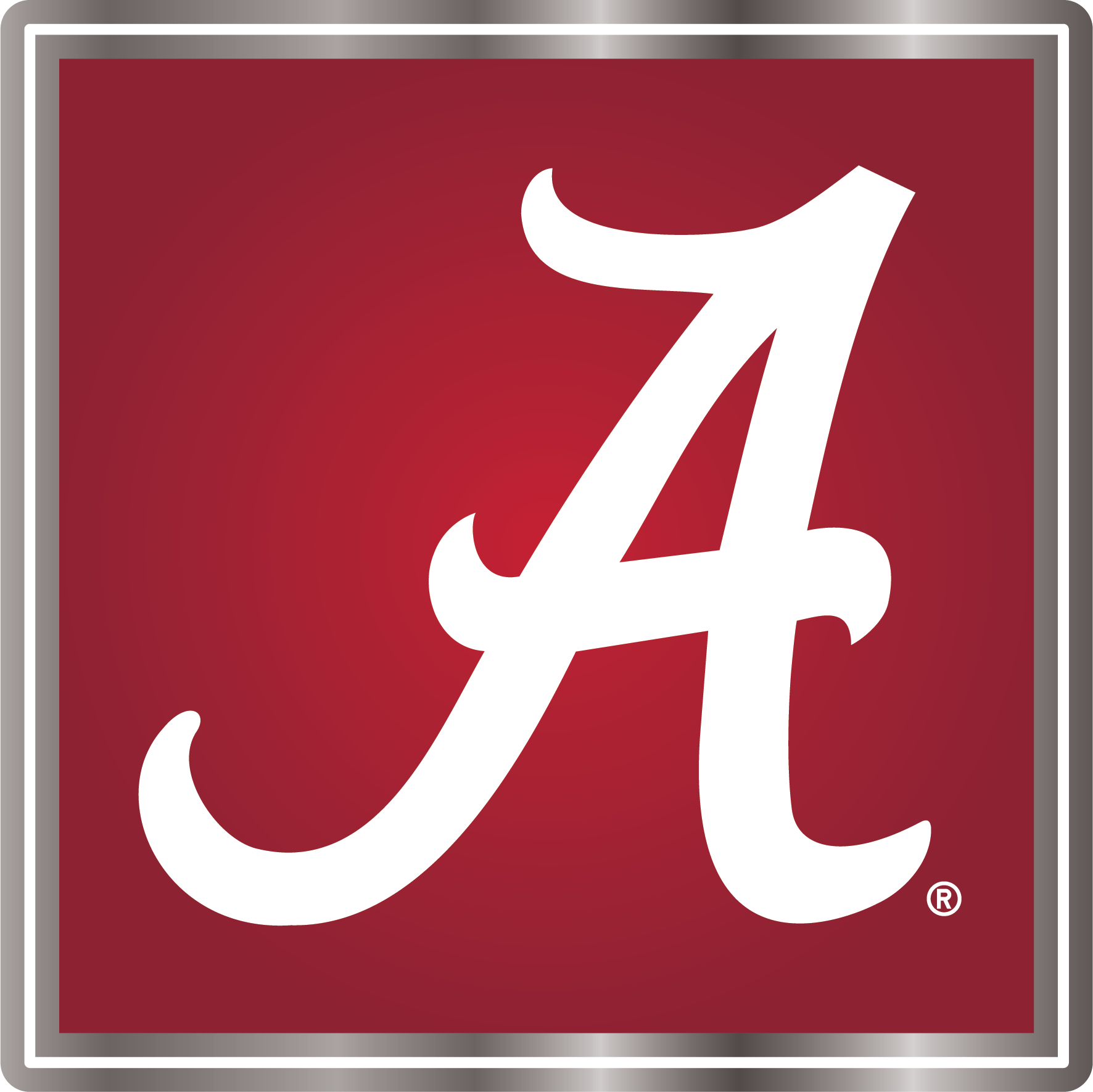 The Opioid Crisis in Boston
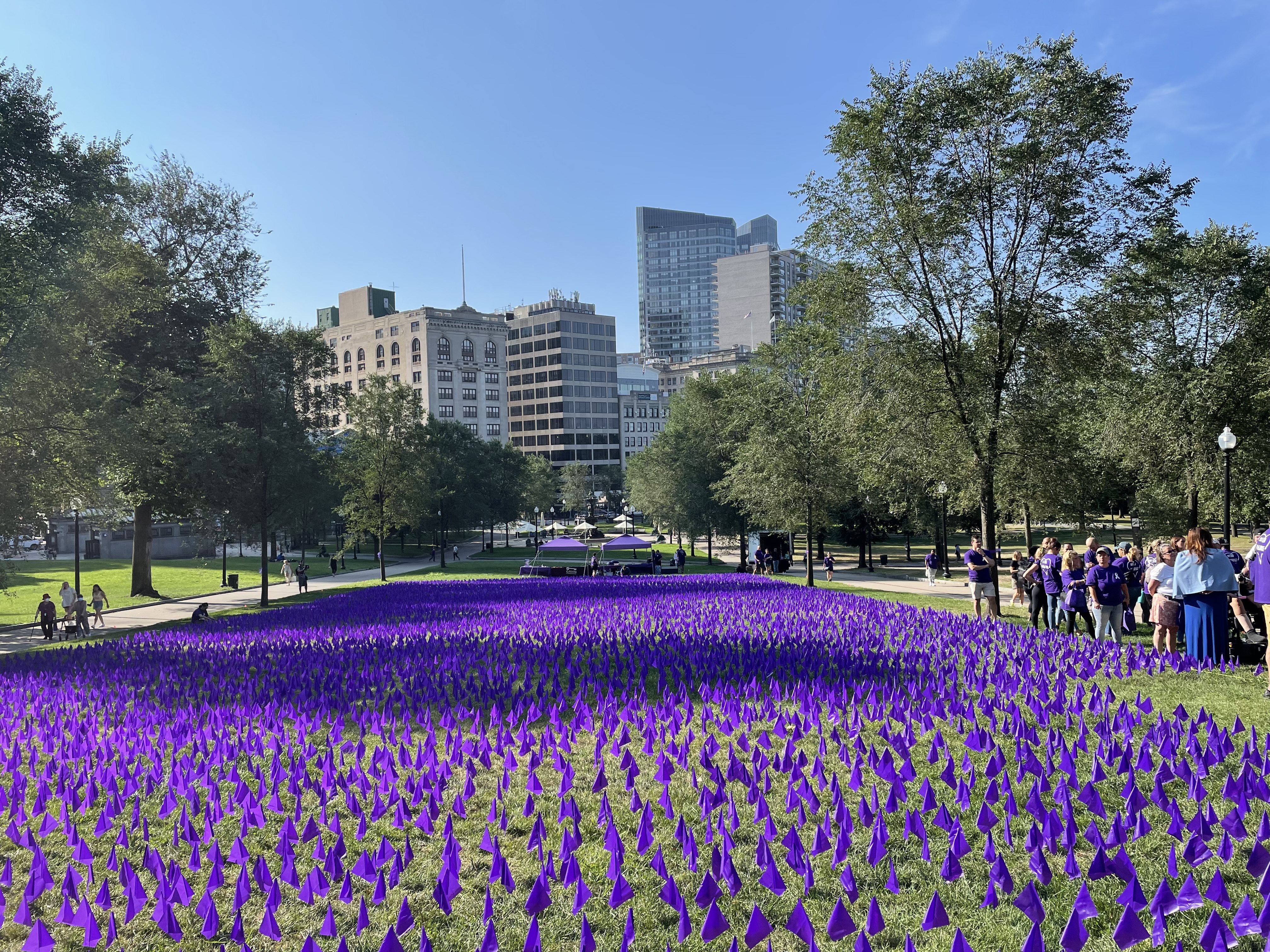 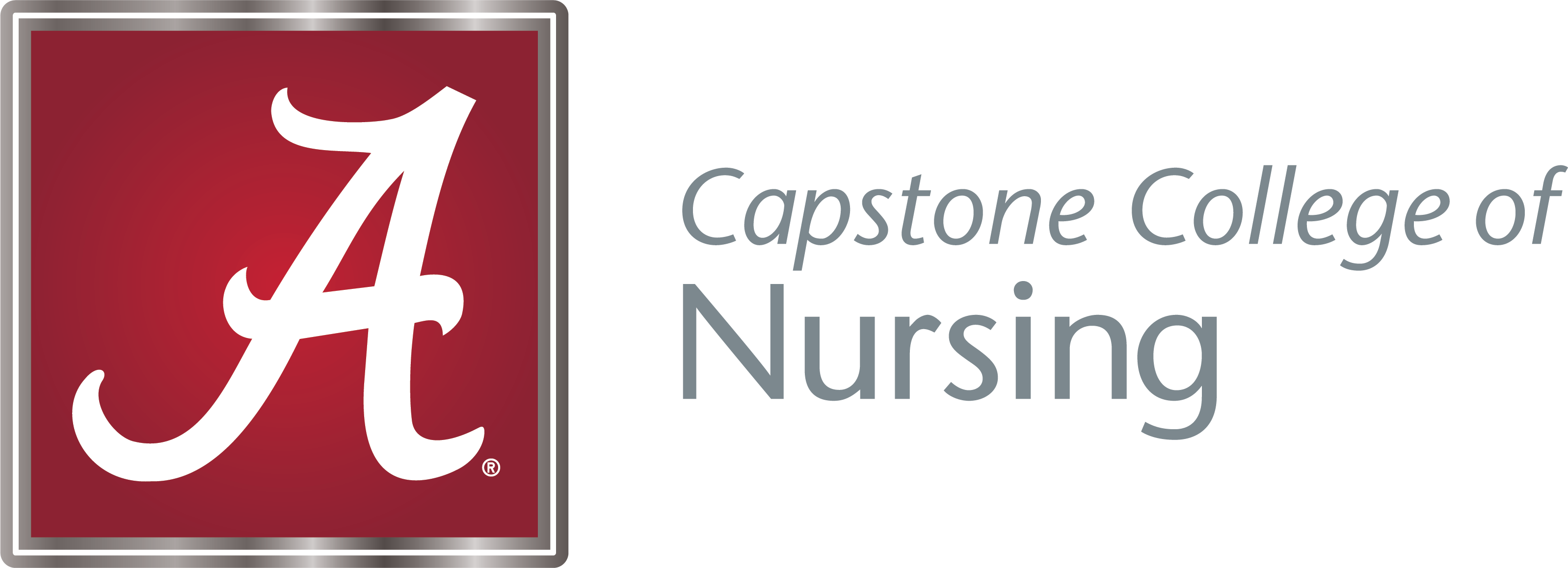 Opioid Overdose Strategies | AMERSA Conference 2024
Research Questions
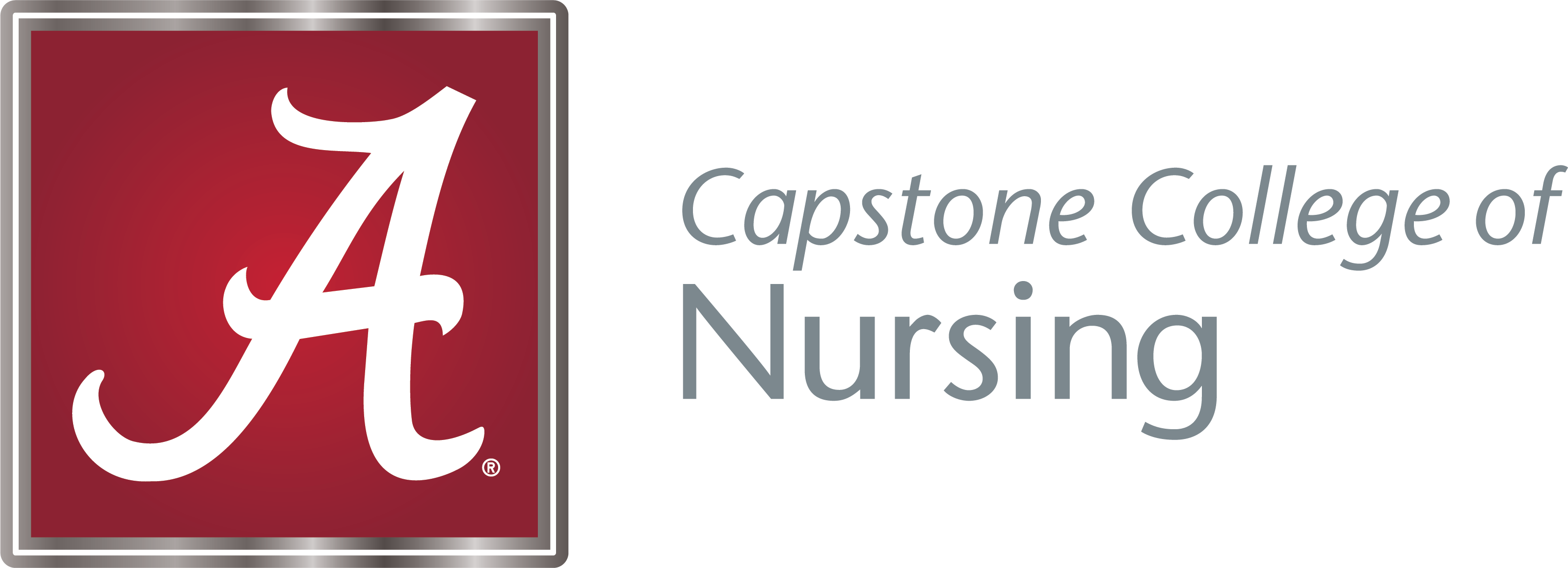 Opioid Overdose Strategies | AMERSA Conference 2024
Recruitment and Data Collection
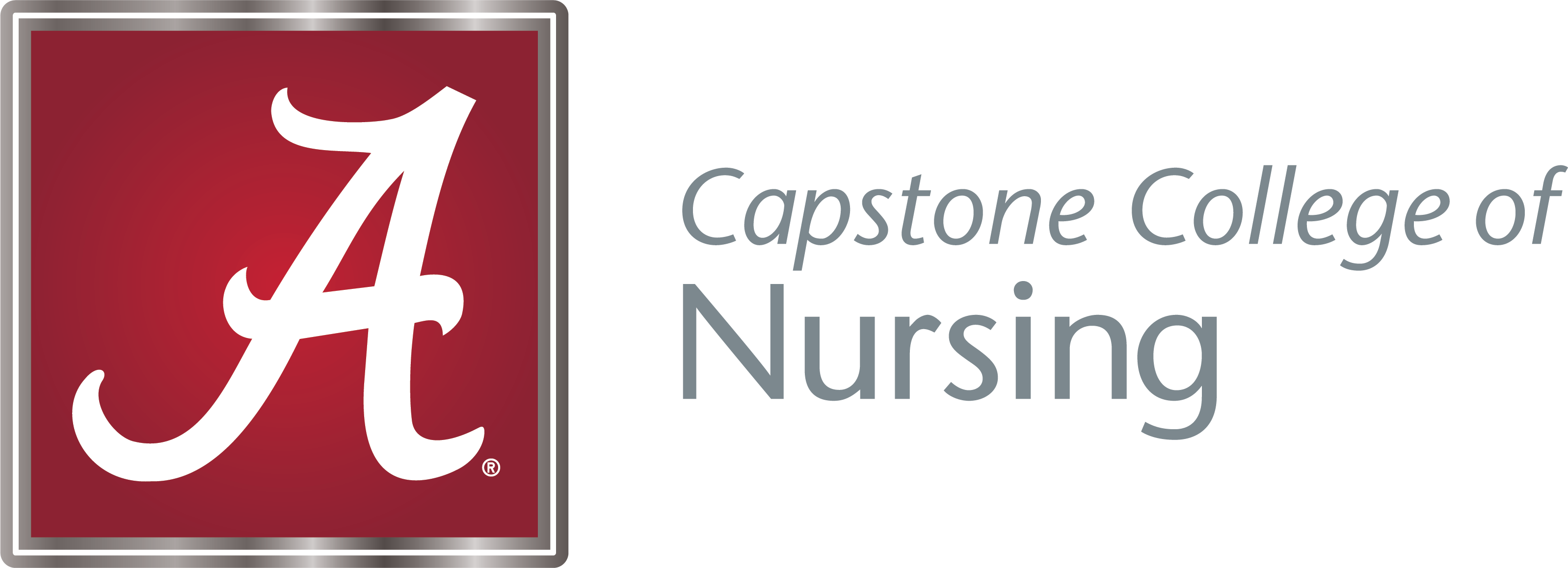 Opioid Overdose Strategies | AMERSA Conference 2024
Descriptive Statistics
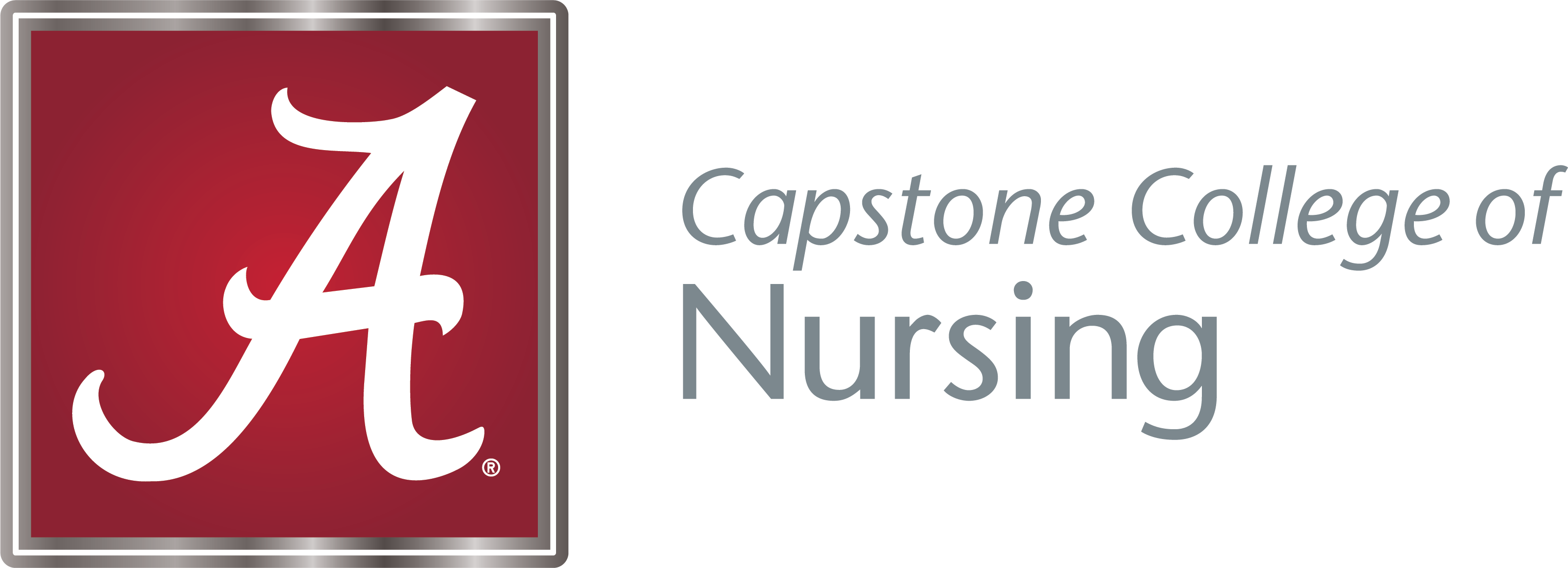 Opioid Overdose Strategies | AMERSA Conference 2024
Stakeholder Analysis
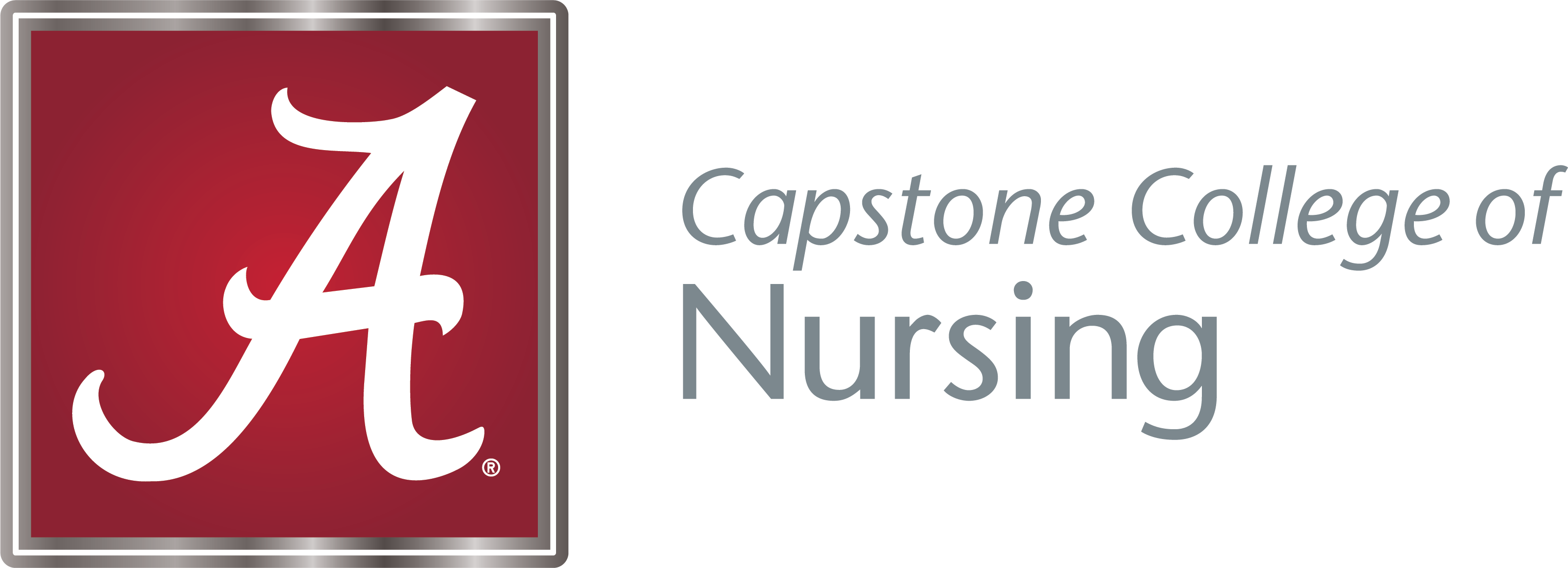 Opioid Overdose Strategies | AMERSA Conference 2024
AHRQ Stakeholder Analysis Tool
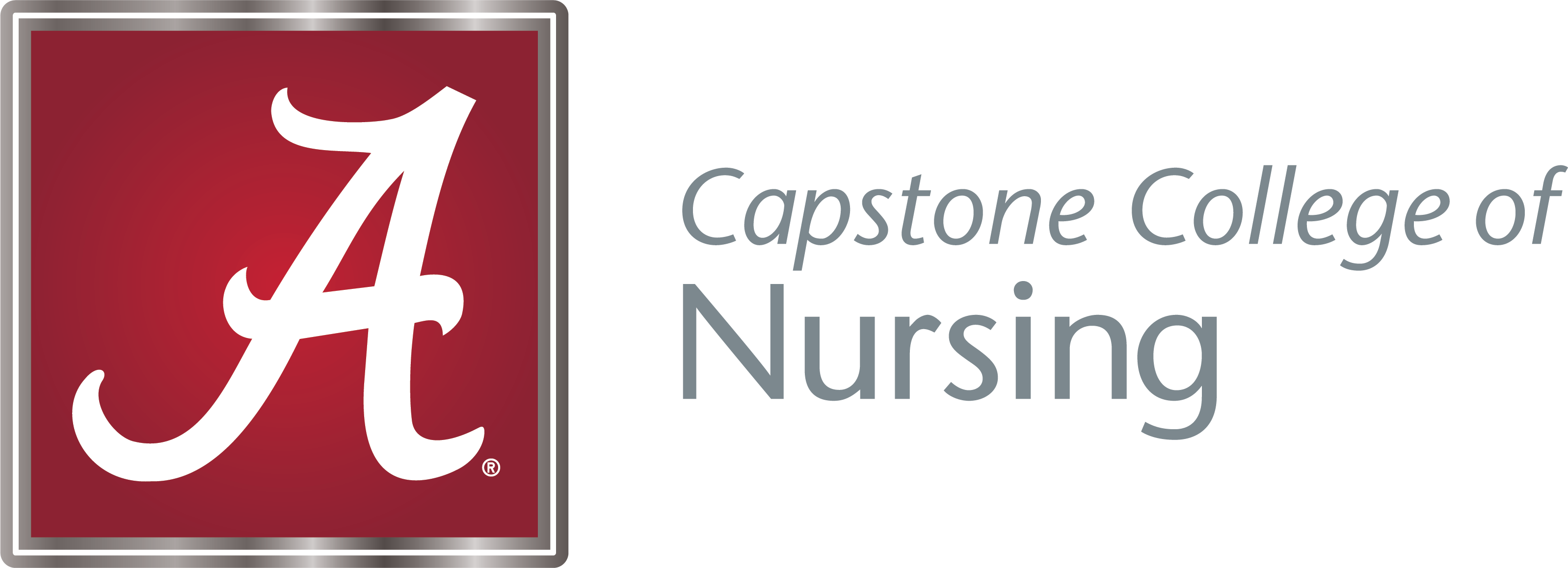 Opioid Overdose Strategies | AMERSA Conference 2024
Data Analysis and Synthesis
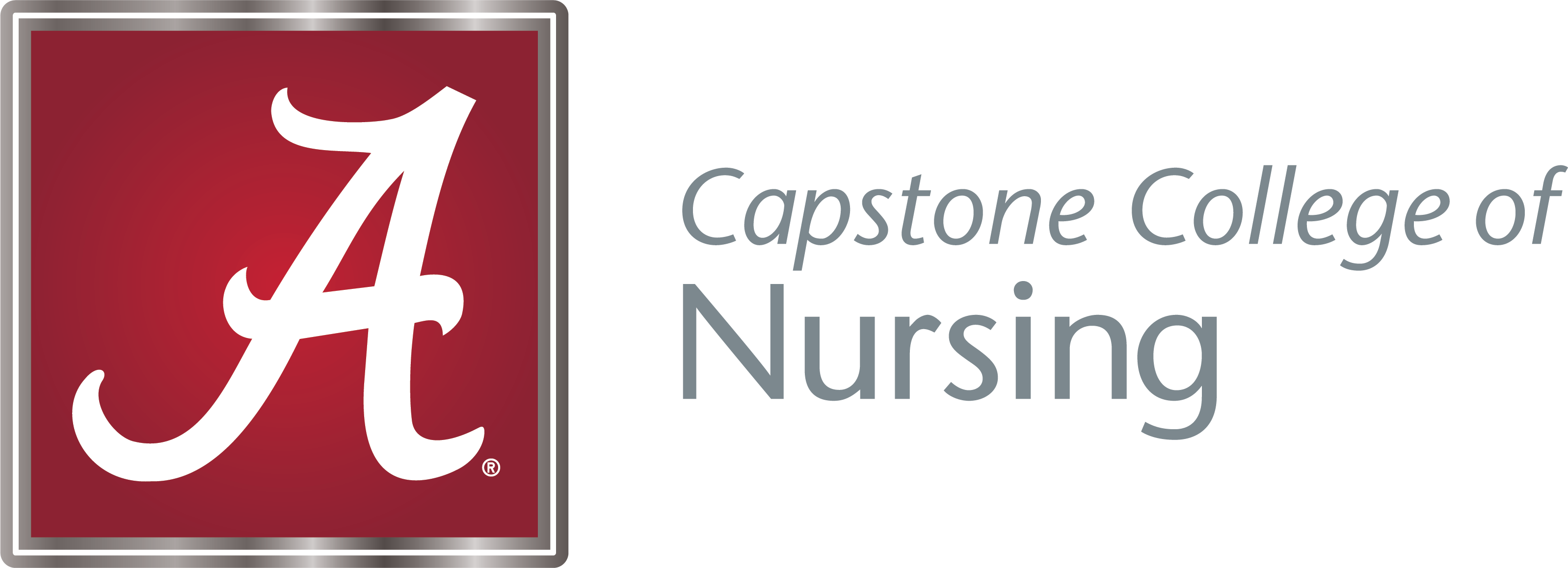 Opioid Overdose Strategies | AMERSA Conference 2024
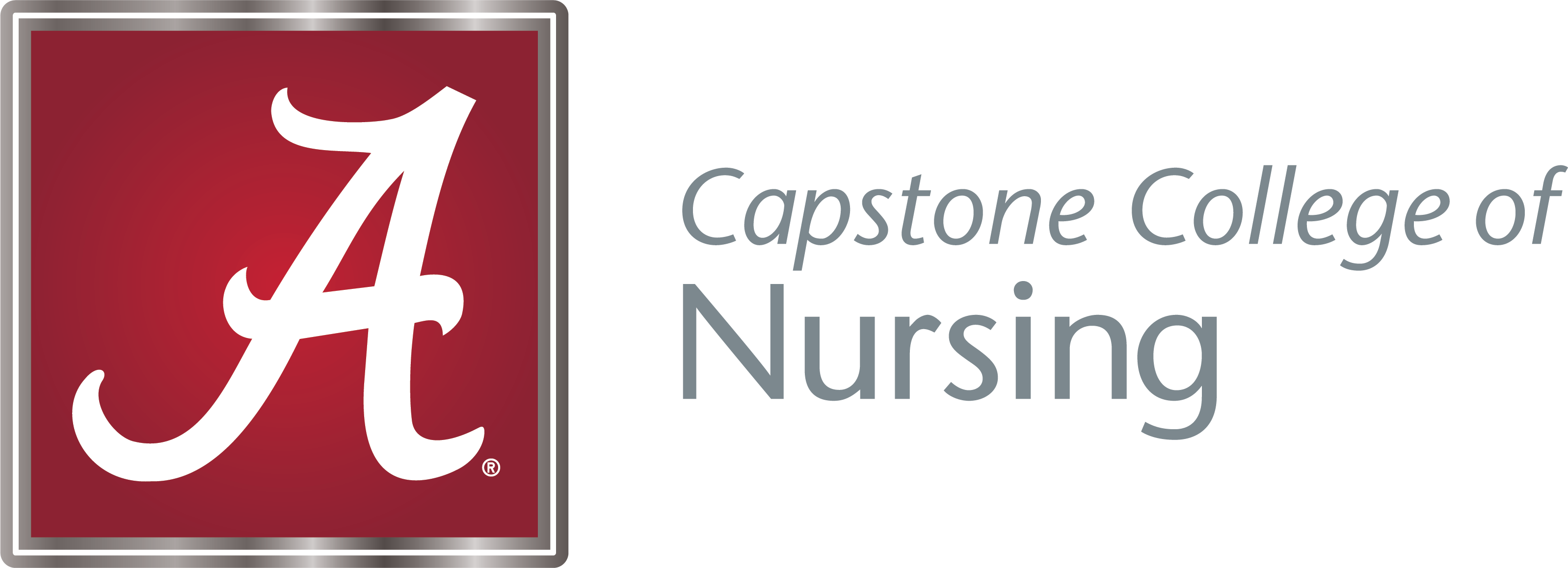 Opioid Overdose Strategies | AMERSA Conference 2024
Similarities Across Stakeholder Groups
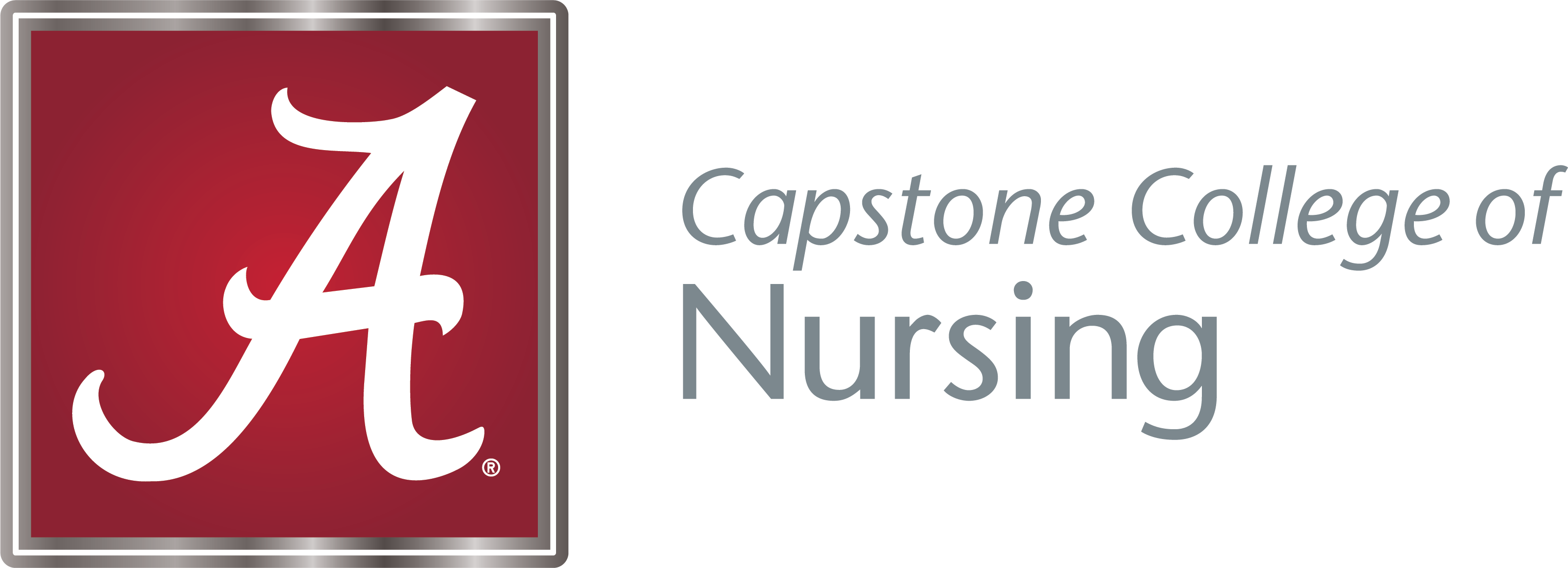 Opioid Overdose Strategies | AMERSA Conference 2024
Differences in Perceived Barriers and Strategies
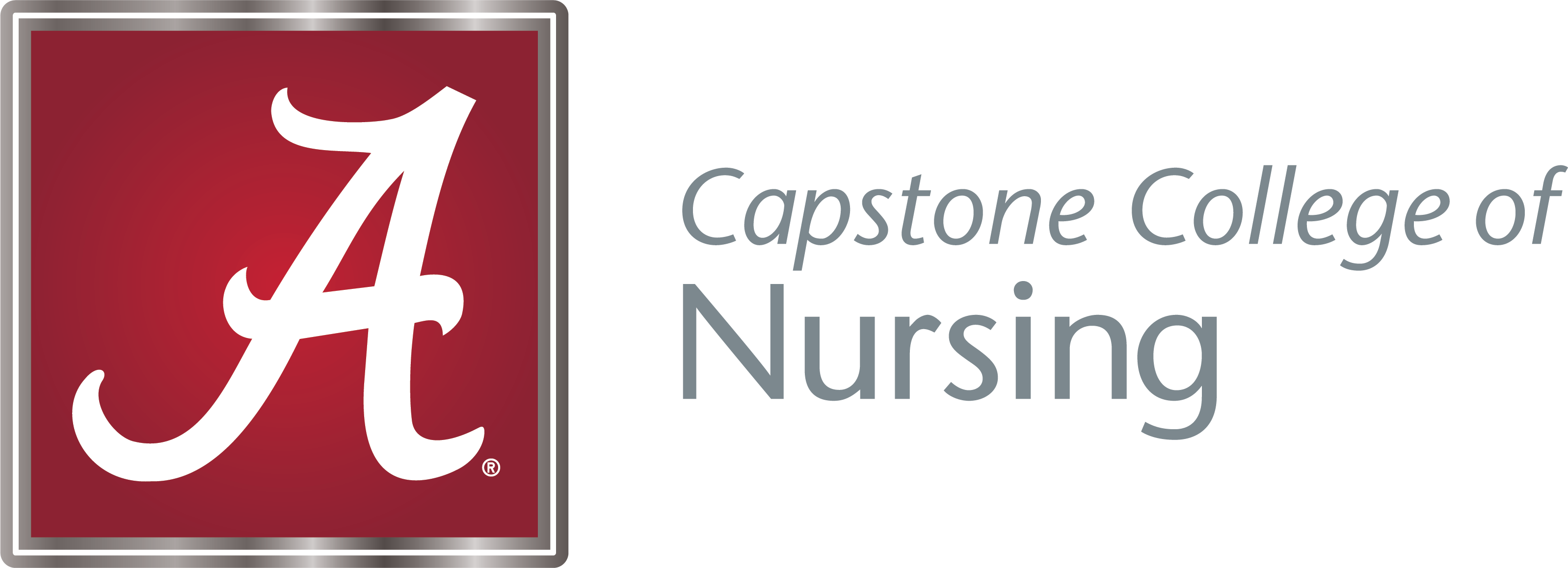 Opioid Overdose Strategies | AMERSA Conference 2024
Stakeholder Unique Contribution to Overdose Prevention
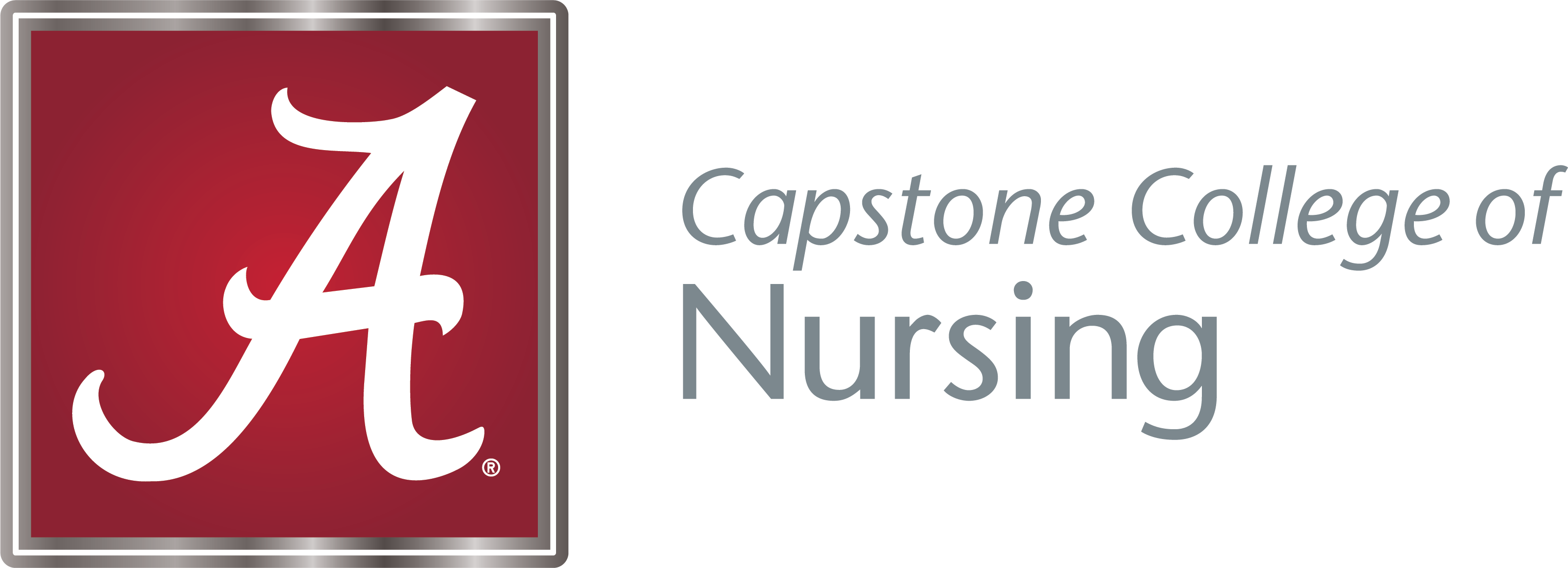 Opioid Overdose Strategies | AMERSA Conference 2024
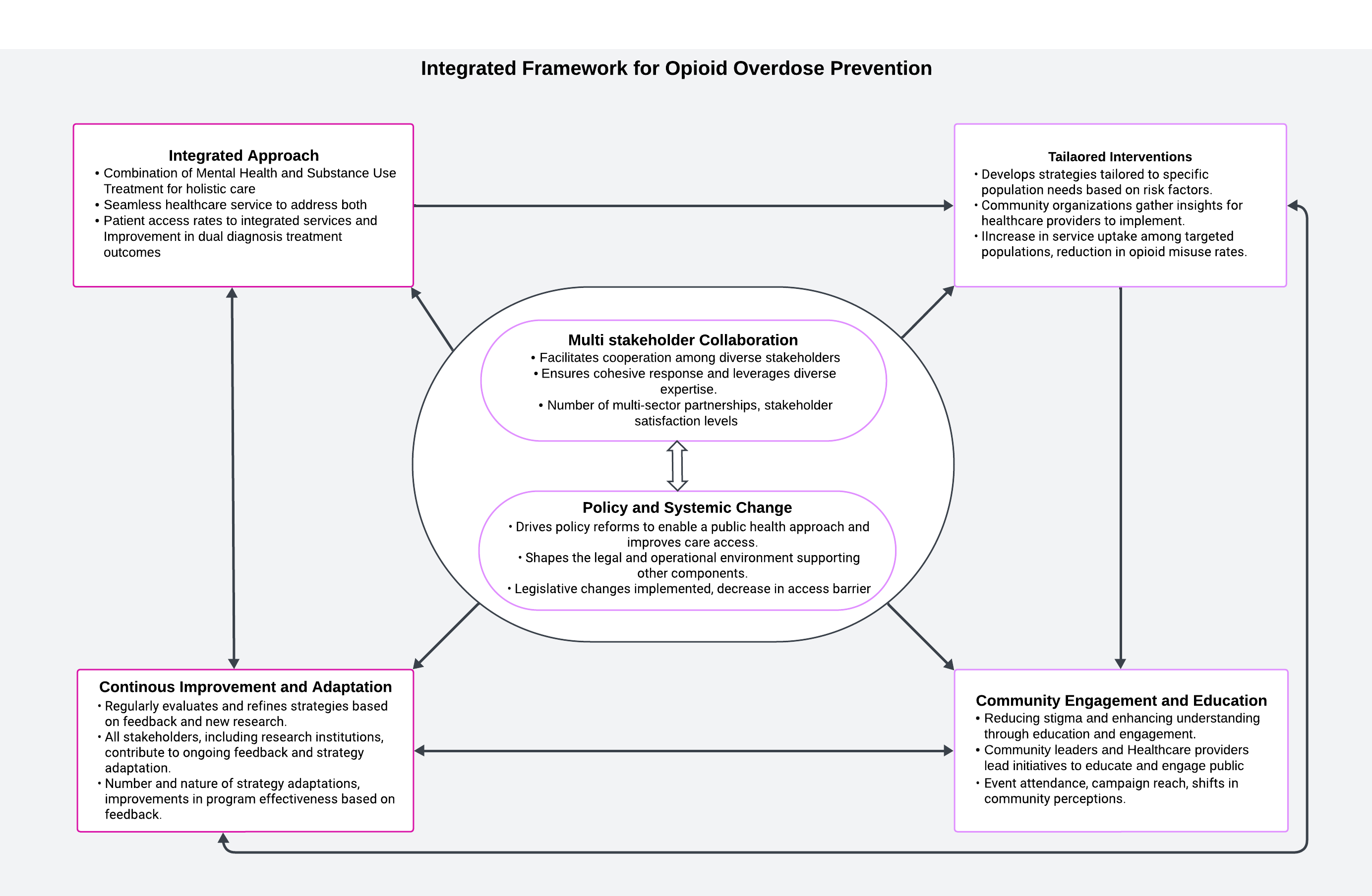 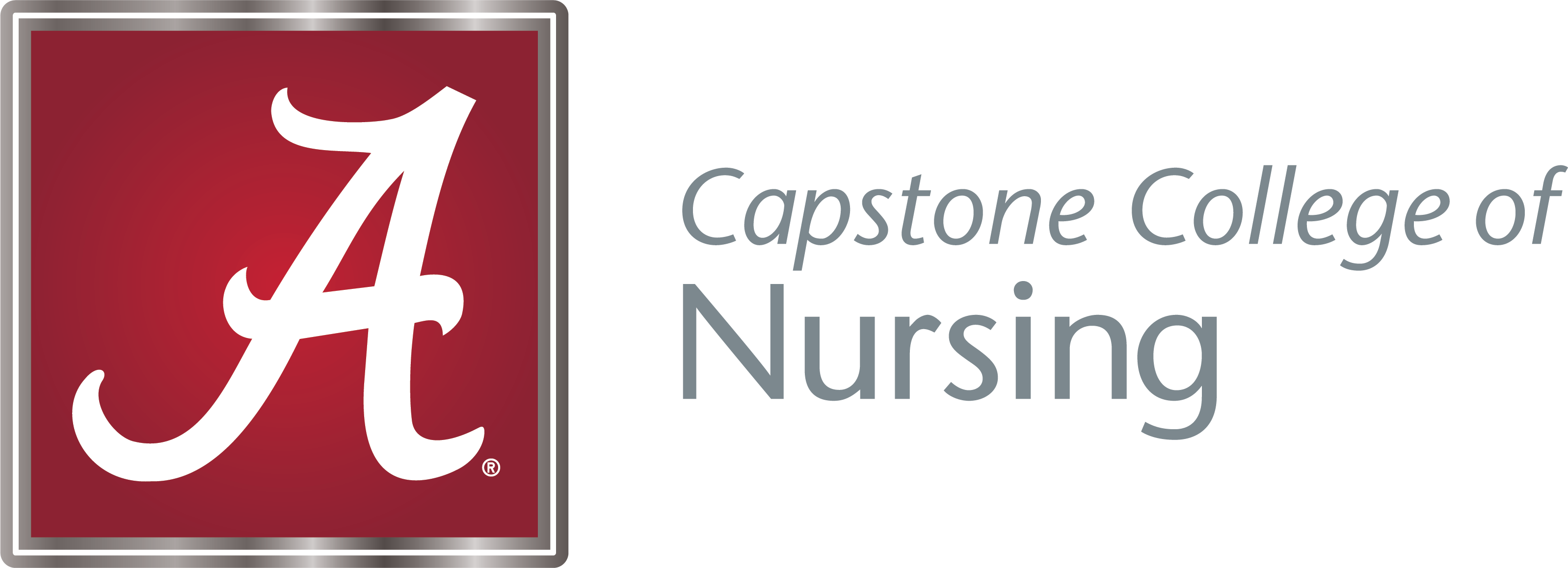 Opioid Overdose Strategies | AMERSA Conference 2024
Comparison of Integrated Framework to Established Models
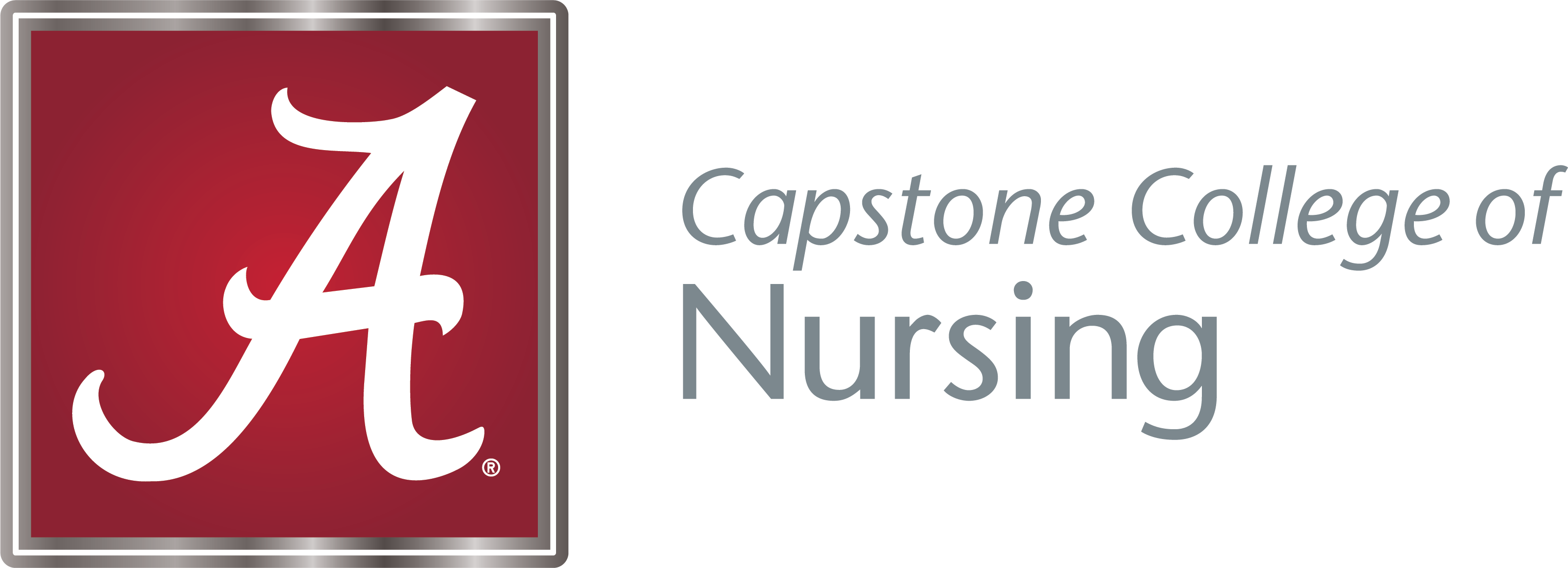 Opioid Overdose Strategies | AMERSA Conference 2024
Implications for Practice and Policy
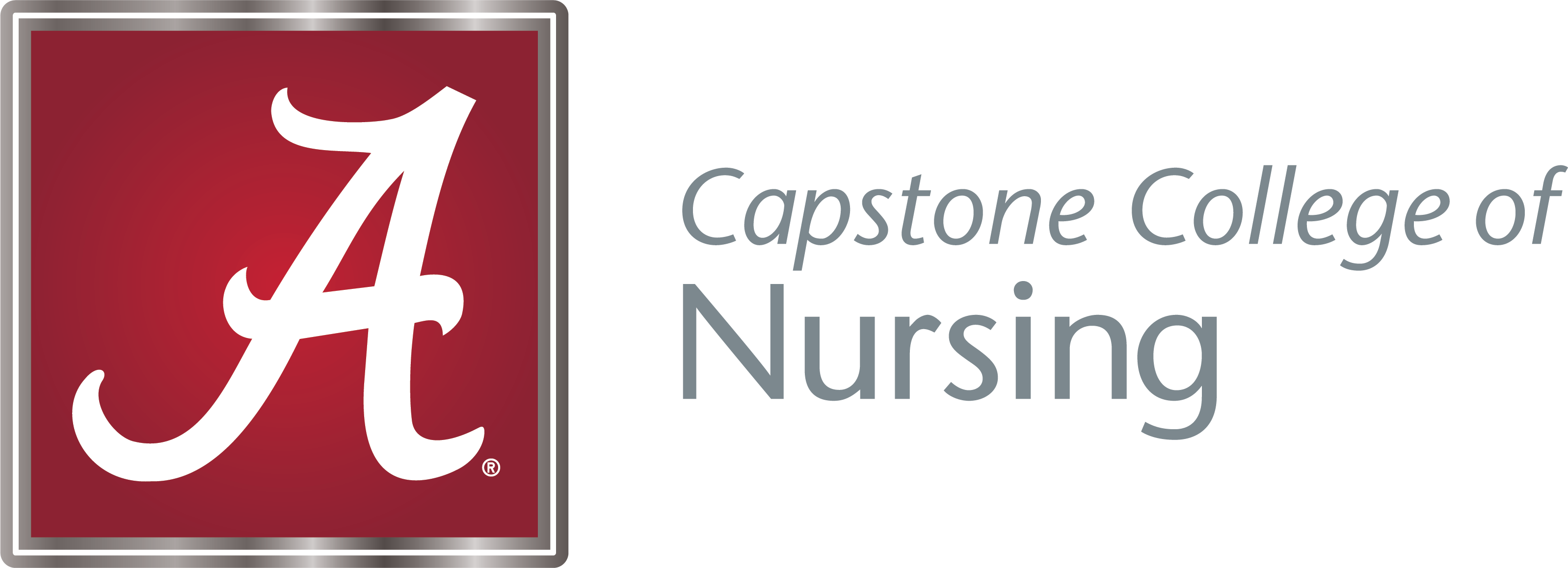 Opioid Overdose Strategies | AMERSA Conference 2024
Study Limitations
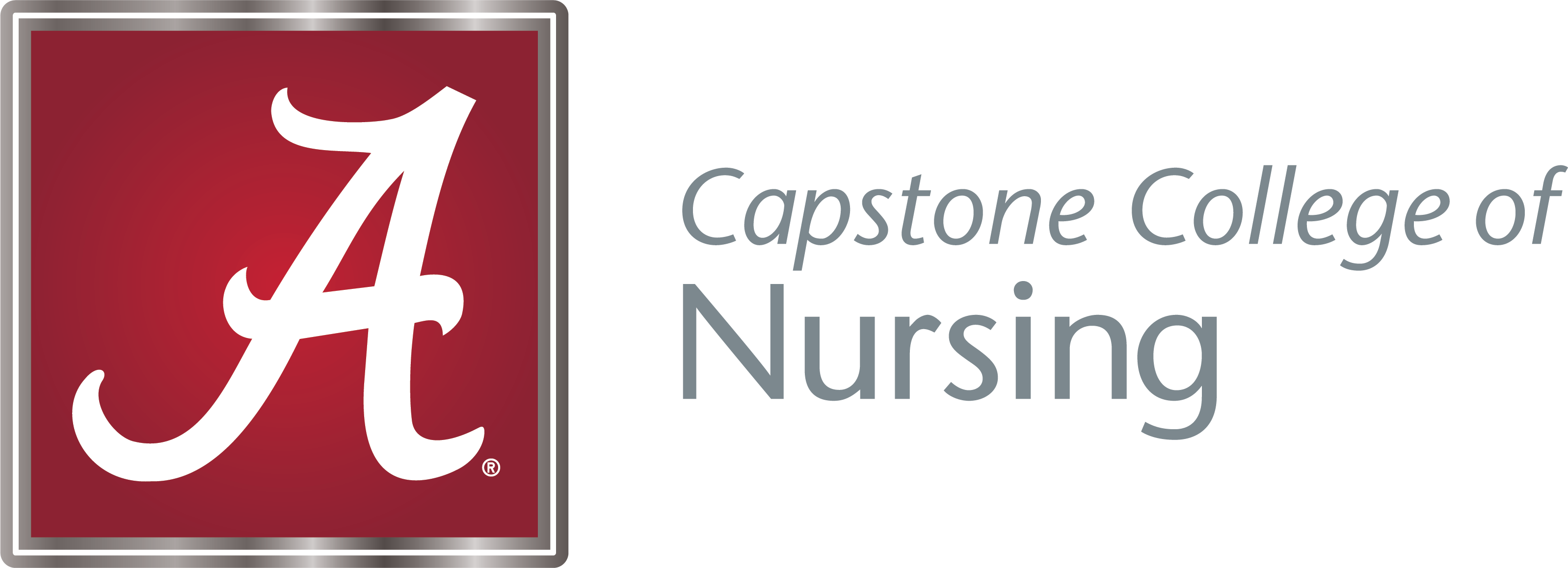 Opioid Overdose Strategies | AMERSA Conference 2024
Conclusion
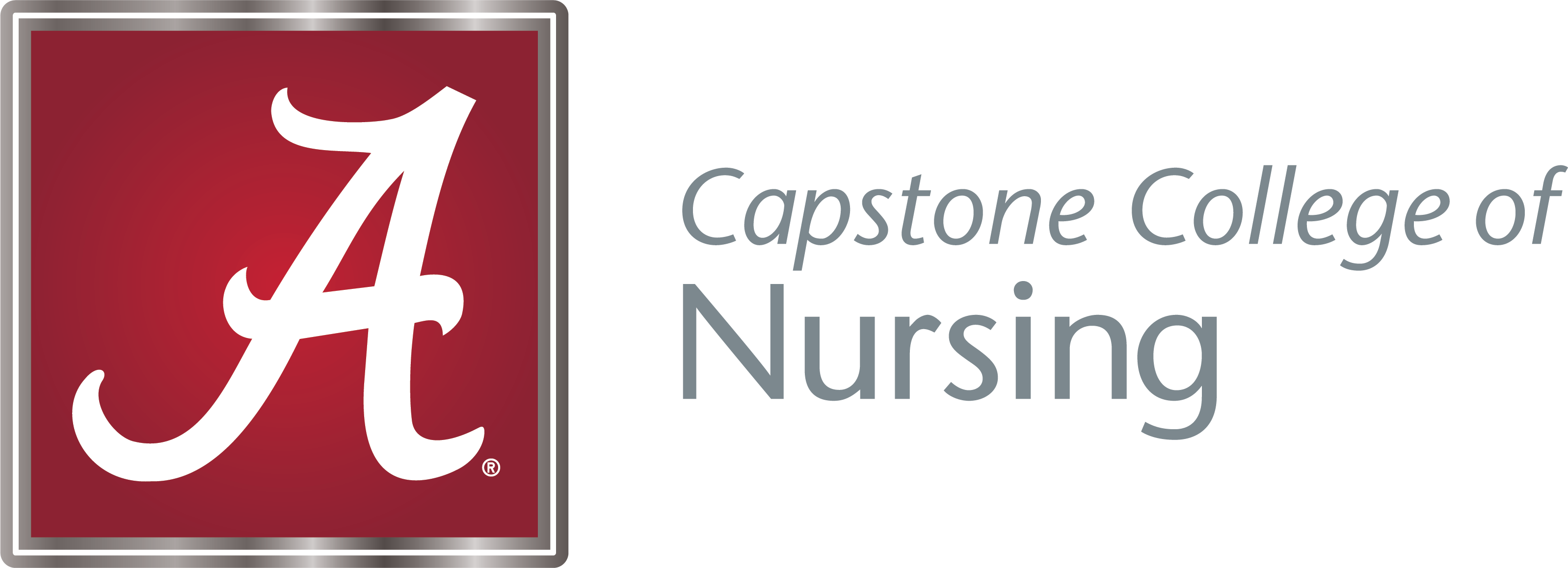 Opioid Overdose Strategies | AMERSA Conference 2024
References
Agency for Healthcare Research and Quality. (2013). Tool 1B: Stakeholder Analysis. https://www.ahrq.gov/patient-safety/settings/hospital/fall-prevention/toolkit/stakeholder-analysis.html
Alexander, R. S., Canver, B. R., Sue, K. L., & Morford, K. L. (2022). Xylazine and Overdoses: Trends, Concerns, and Recommendations. American Journal of Public Health, 112(8), 1212–1216. https://doi.org/10.2105/AJPH.2022.306881 
Azagba, S., Shan, L., Manzione, L., Qeadan, F., & Wolfson, M. (2019). Trends in Opioid Misuse among Marijuana Users and Non-Users in the U.S. from 2007–2017. In International Journal of Environmental Research and Public Health (Vol. 16, Issue 22). https://doi.org/10.3390/ijerph16224585 
Boston Indicators. (2023). In Five Charts: Opioid-Related Overdose Deaths Set Another Record High in 2022. Retrieved from https://www.bostonindicators.org/reports/report-website-pages/opioids-2023 
Boston Public Health Commission. (2023). Services for active users. Retrieved January 4, 2024, from https://www.boston.gov/government/cabinets/boston-public-health-commission/recovery-services/services-active-users
Braun, V., & Clarke, V. (2006). Using thematic analysis in psychology. Qualitative Research in Psychology, 3(2), 77–101. https://doi.org/10.1191/1478088706qp063oa
Centers for Disease Control and Prevention. (2023). Provisional drug overdose death counts. National Center for Health Statistics. Retrieved from www.cdc.gov/nchs/nvss/vsrr/drug-overdose-data.htm
City of Boston. (2023). The City of Boston recognizes international overdose awareness day. Retrieved December 5, 2023, from https://www.boston.gov/news/city-boston-recognizes-international-overdose-awareness-day 
Ellenbecker, C. H., Fawcett, J., Jones, E. J., Mahoney, D., Rowlands, B., & Waddell, A. (2017). A Staged Approach to Educating Nurses in Health Policy. Policy, Politics, & Nursing Practice, 18(1), 44–56. https://doi.org/10.1177/1527154417709254 
Paradise, R. K., Desmarais, J., O’Malley, S. E., Hoyos-Cespedes, A., Nurani, A., Walley, A. Y., Clarke, J., Taylor, S., Dooley, D., Bazzi, A. R., & Kimmel, S. D. (2023). Perspectives and recommendations of opioid overdose survivors experiencing unsheltered homelessness on housing, overdose, and substance use treatment in Boston, MA. International Journal of Drug Policy, 119, 104127. https://doi.org/https://doi.org/10.1016/j.drugpo.2023.104127 
Robinson, C., Wood, M., Grippa, F., & Avalon, E. (2020). Combining Social Capital and Geospatial Analysis to Measure the Boston’s Opioid Epidemic. In A. Przegalinska, F. Grippa, & P. A. Gloor (Eds.), Digital Transformation of Collaboration (pp. 261–278). Springer International Publishing. 
Russell, G. E., & Fawcett, J. (2005). The Conceptual Model for Nursing and Health Policy Revisited. Policy, Politics, & Nursing Practice, 6(4), 319–326. https://doi.org/10.1177/1527154405283304 
Sandelowski, M. (2000). Whatever happened to qualitative description? Research in Nursing & Health, 23(4), 334–340. https://doi.org/https://doi.org/10.1002/1098-240X(200008)23:4<334::AID-NUR9>3.0.CO;2-G 
Scott, C. K., Dennis, M. L., Grella, C. E., Kurz, R., Sumpter, J., Nicholson, L., & Funk, R. R. (2020). A community outreach intervention to link individuals with opioid use disorders to medication-assisted treatment. Journal of Substance Abuse Treatment, 108(July 2019), 75–81. https://doi.org/10.1016/j.jsat.2019.07.001 
Tiako, M. J. N. (2021). Addressing racial & socioeconomic disparities in access to medications for opioid use disorder amid COVID-19. Journal of Substance Abuse Treatment, 122.
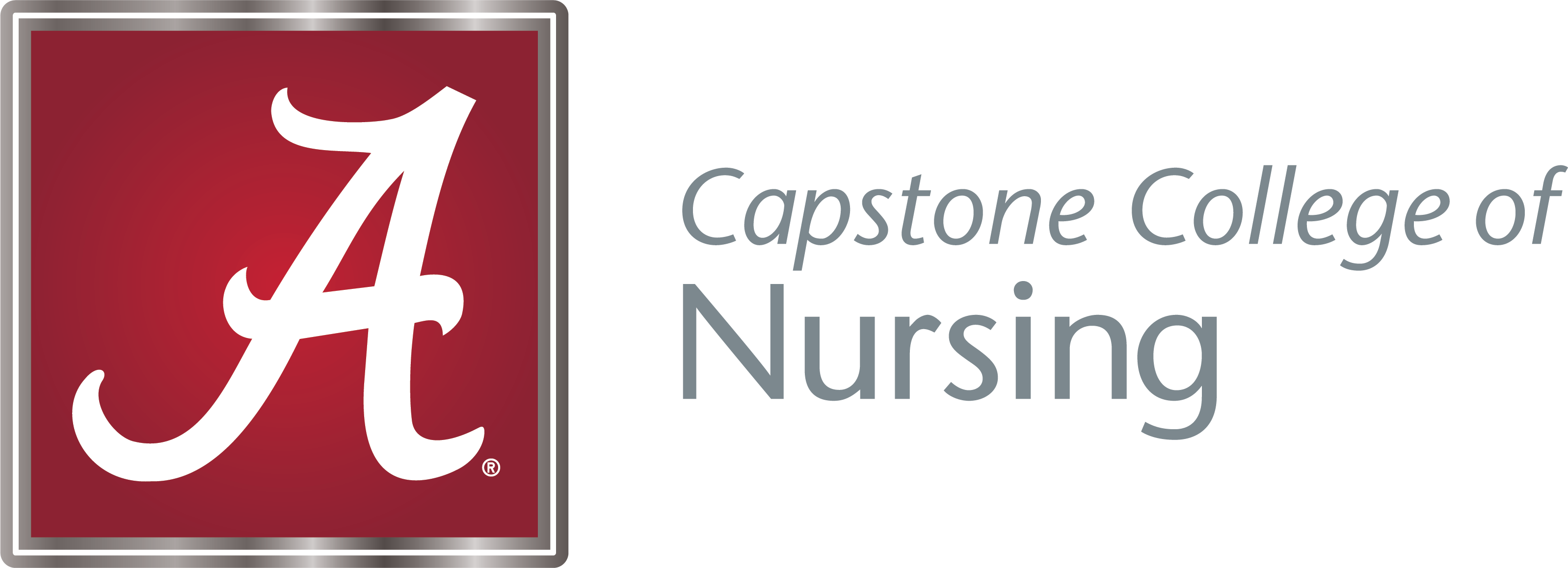 Opioid Overdose Strategies | AMERSA Conference 2024
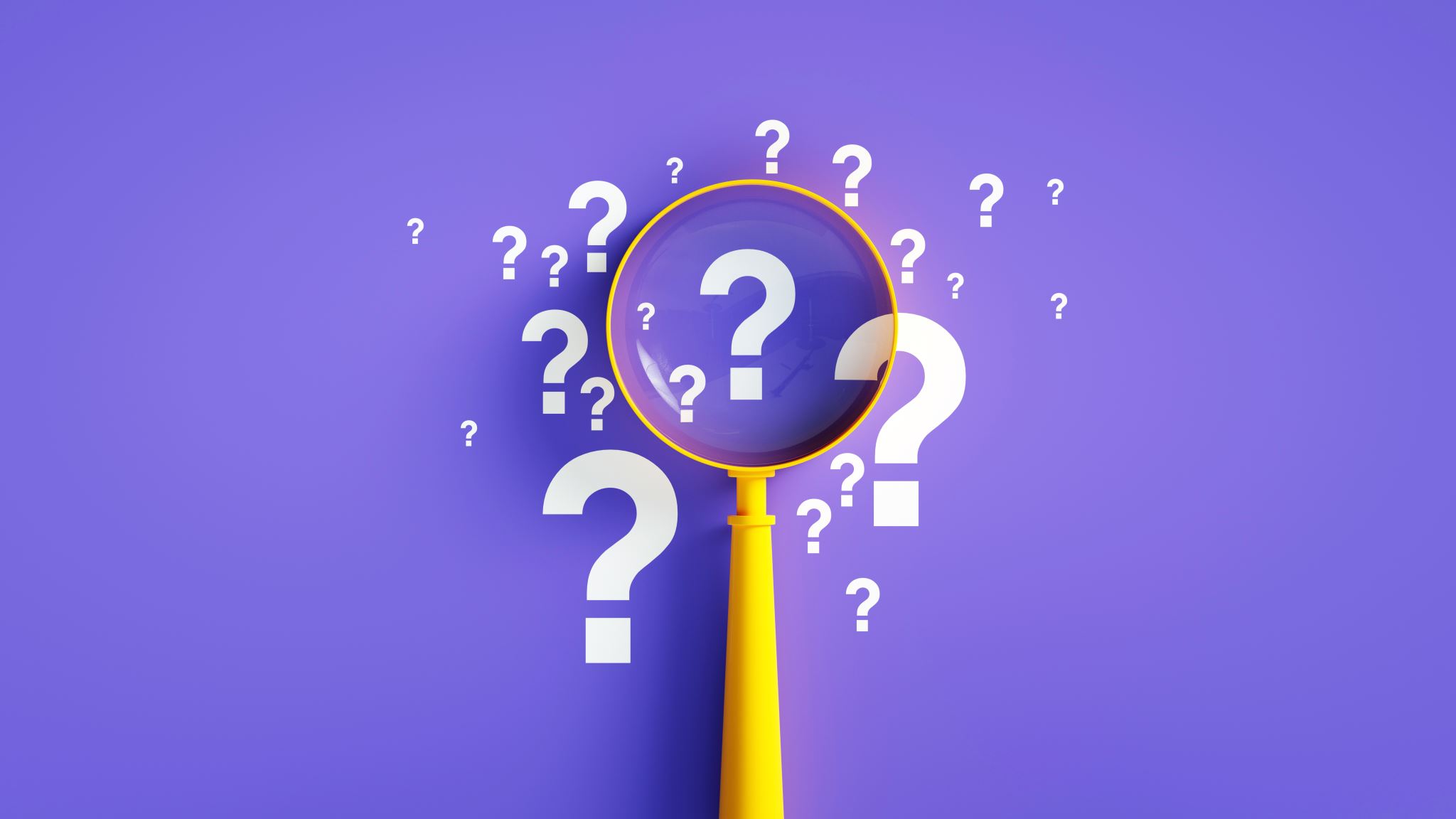